Olá! Este Avatar 
tem uma mensagem para ti! Clica aqui!
Calcular a brincar!
Sabias que temos muitas formas de aprender Matemática?
Se aceitares o desafio de aprender a brincar, vais ver que são bem divertidas!
Clica na imagem e ajuda-me a ganhar pontos num concurso!
O cálculo horizontal é uma boa estratégia para chegar mais rapidamente ao resultado de uma operação! 

Por exemplo, 43+12=?
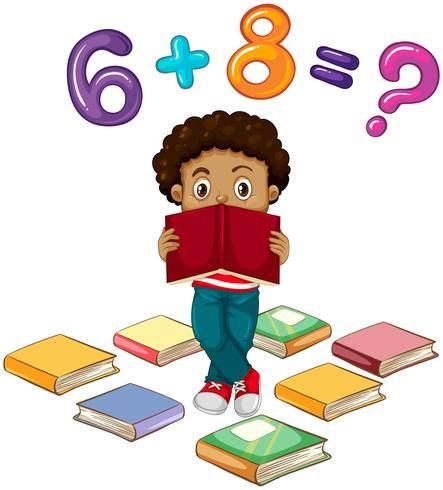 Primeiro, separas as dezenas e e as unidades
Ajuda-me! Uma toupeira comeu o número 30! Clica aqui, e acerta na toupeira com o resultado correto !
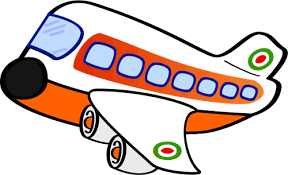 Clica em cima do avião!  Guia-o pelo céu, até à resposta correta
Este jogo é para pilotos velozes e rápidos a contar!
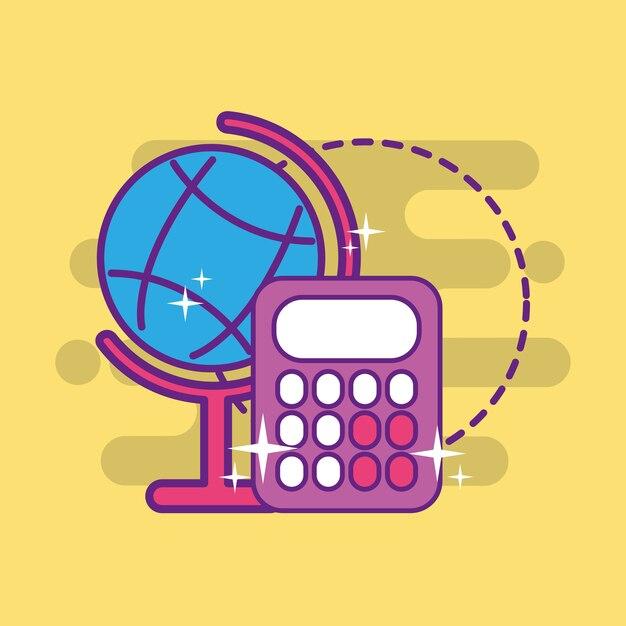 Obrigado por partilhares comigo esta pequena aventura pelo mundo dos números,dos concursos,  dos aviões, das toupeiras, e da alegre matemática!